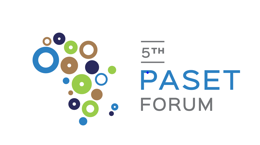 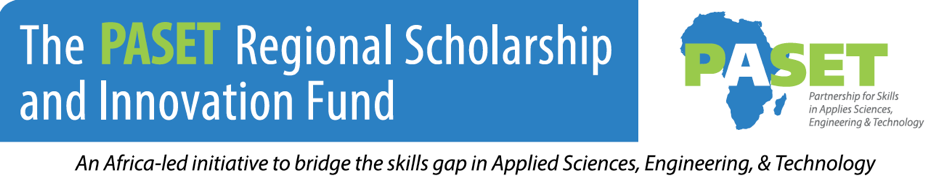 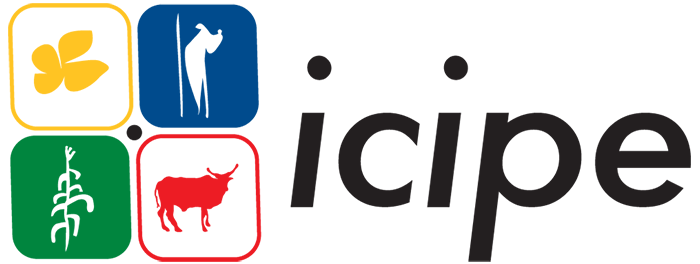 The PASET Regional Scholarship and Innovation Fund (RSIF)
Dr. Moses Osiru
Manager, RSIF, icipe
RSIF Value proposition (1)
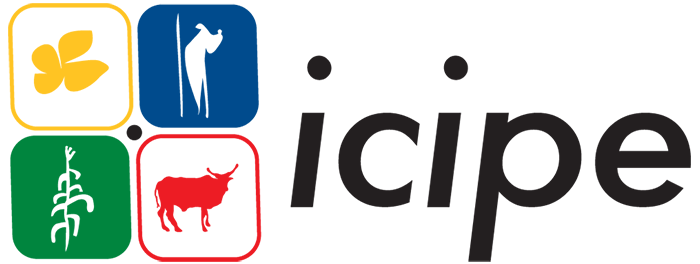 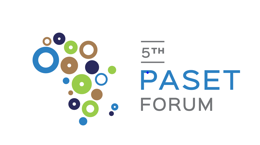 RSIF Value proposition (2)
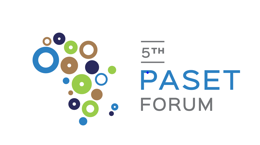 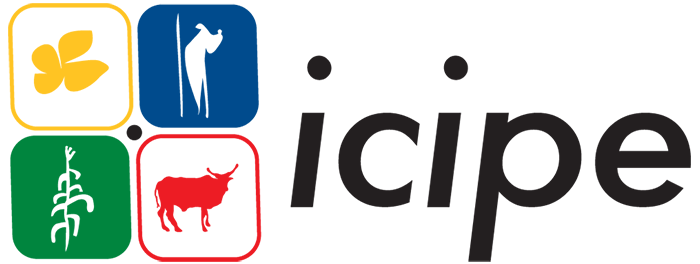 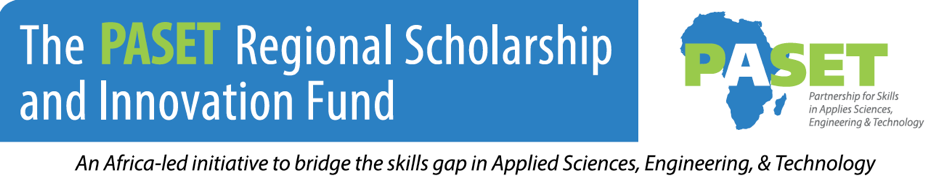 PASET priority thematic areasContributing countries can select areas to build capacity through RSIF
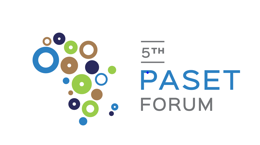 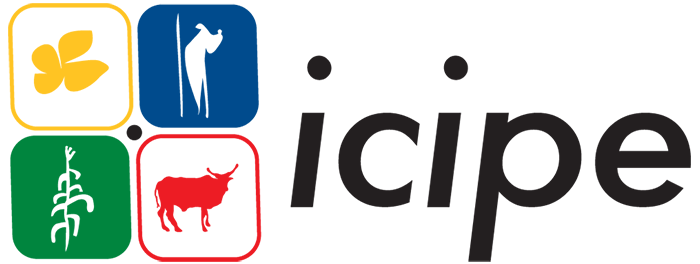 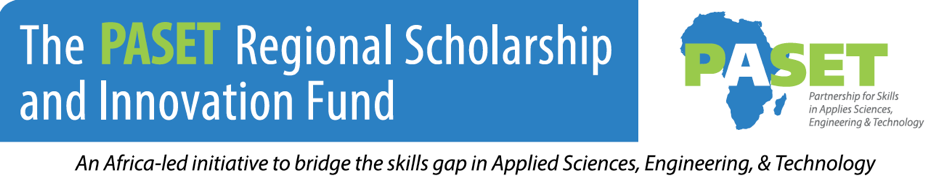 [Speaker Notes: 4.0  Priority ASET thematic areas 

The priority thematic areas are selected based on critical needs on the continent,
  
4.1  ICTs including big data and artificial intelligence.  
This involves use of information and communication technologies in a wide range of economic sectors, including big data analytics and artificial intelligence systems, computer programming, software development and their applications in manufacturing and service delivery. 
 
4.2  Food Security and agribusiness
This includes sustainable food production systems, pest and disease control strategies, management of post-harvest losses of crops and new opportunities for agribusiness development. Other areas include new ways to improve soil fertility, conserve water for food and agricultural production, and enhancing nutrition for humans and livestock.  
 
4.3  Minerals, Mining and Materials Engineering
This includes mineral processing and beneficiation, and mining and materials engineering. Other important areas include new materials for construction, transportation, consumer goods, health care delivery and production equipment. Work involving nanomaterials, and exploring novel biomaterials and related climate-smart materials would be of much interest. 
 
4.4  Energy
This involves new forms of generating energy as well as more efficient ways of using energy. Developing renewable energy sources, e.g. biomass, wind, solar, and geothermal are highly encouraged. 
 
4.5. Climate change
This involves developing strategies for mitigating or adapting to climate change, including, for example, early warning systems for natural disasters and strategies for disaster management, modelling for climate change, and building climate smart or resilient systems for urban and rural communities and disaster prone populations in Africa.]
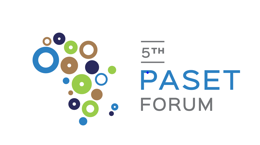 PASET Regional Scholarship Innovation Fund launched in 2015 to build sustainable doctoral training, research and innovation ecosystems to develop transformative technologies in Africa for economic growth and development
RSIF Objectives: 
Create a stock of highly skilled scientists, professionals and innovators in ASET areas. 
Identify and nurture young talented Africans who wish to further their studies in ASET fields where expertise needed most 
Address imbalances in the number of women and disadvantaged groups in ASET fields in Africa
Build African university capacity to provide relevant ASET training and to ensure continued investment in scaling up ASET education and workforce
The launch was led by HE President Macky Sall of Senegal along with representatives of the heads of states in Ethiopia and Rwanda
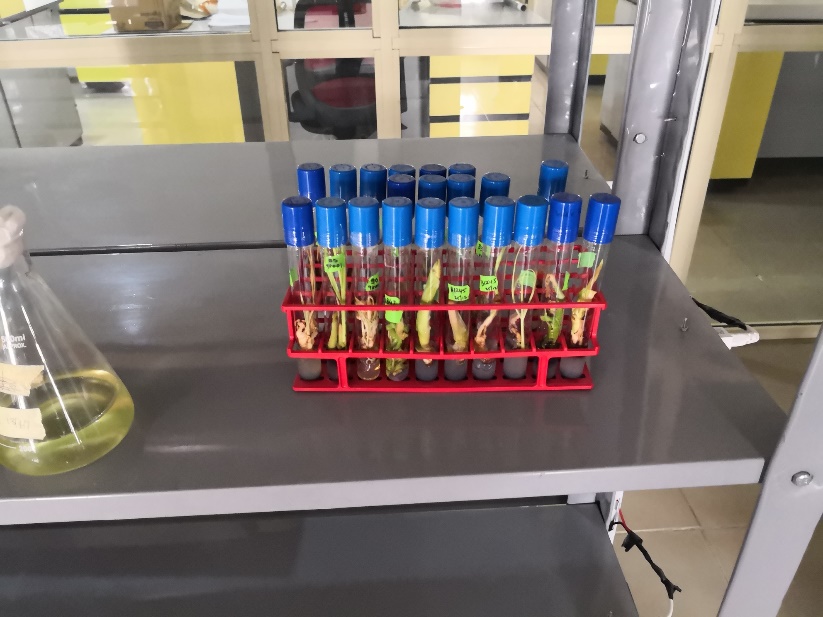 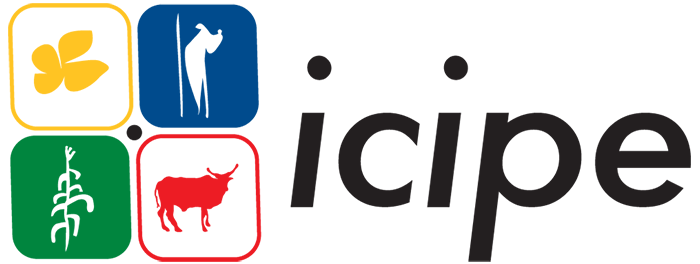 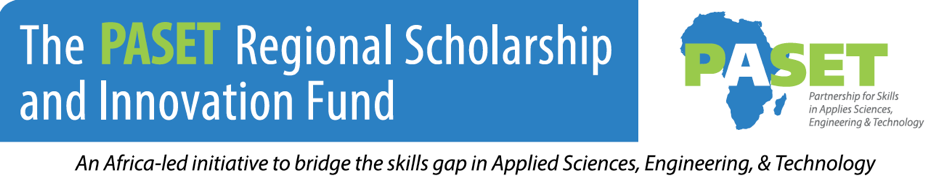 RSIF Design
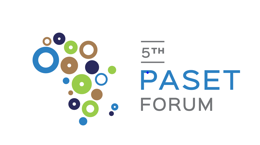 General Fund
(US$50 million by 2024)
Permanent (Endowment) Fund
(US$15million by 2024)
Window 1:
Scholarships, institutional capacity building, partnerships & networks
Window 2: 
Research Grants
Window 3:
Innovation Grants and creation of innovation environments
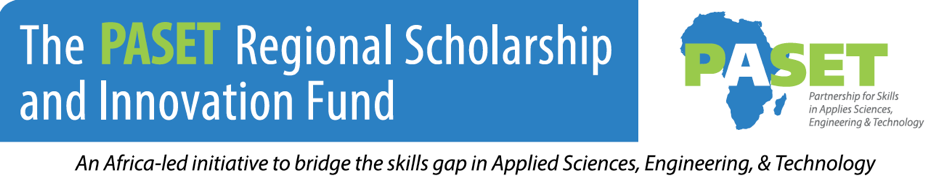 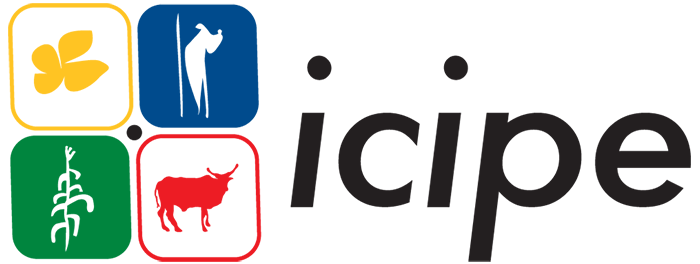 RSIF African Host Universities
The first 4 RSIF Host Universities were competitively selected in 2017 from existing Africa Centers of Excellence.
Competitively selected to offer a PhD program in one of the RSIF Priority Thematic Areas
implement international-quality PhD training, research and innovation
Host RSIF PhD Scholars 
Can apply for RSIF Research and Innovation grants
Receive institutional capacity building
Develop international partnerships with world-class institutions/universities and private sector globally and in Africa
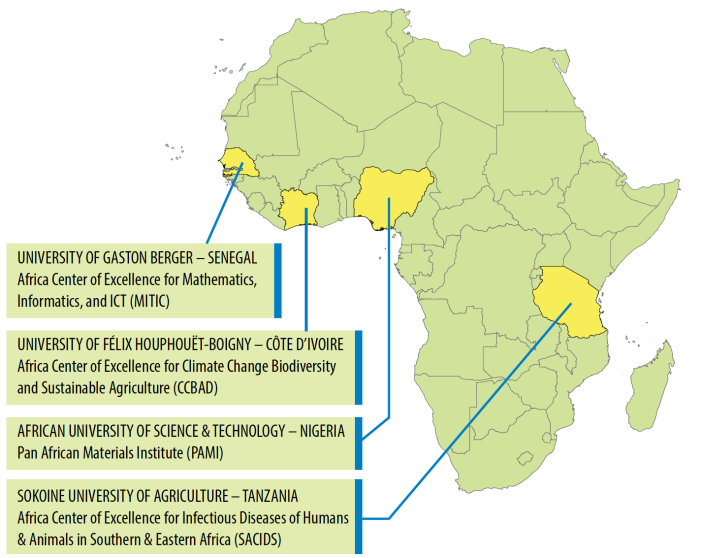 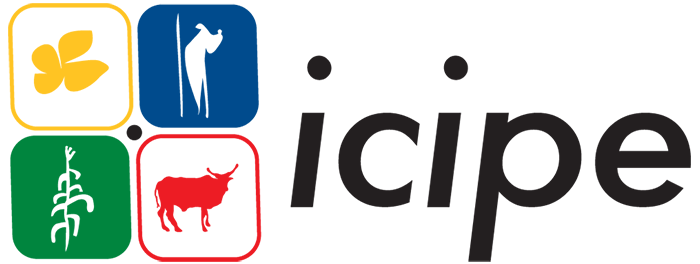 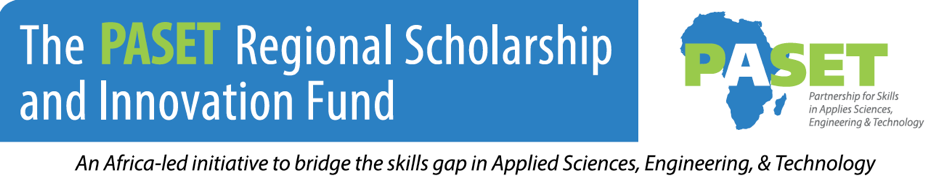 Rigorous, competitive selection of host universities
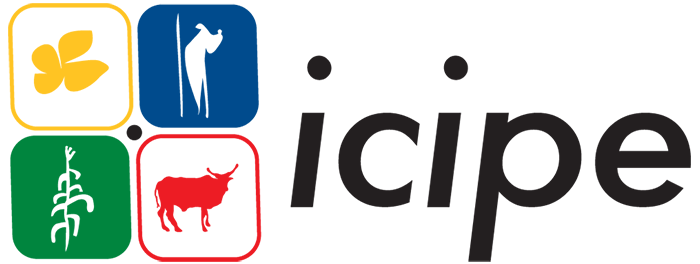 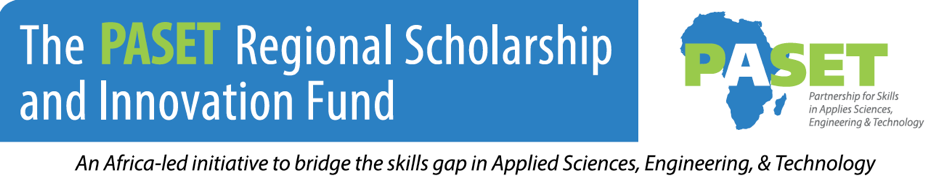 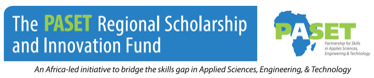 RSIF PhD Sandwich Program
Years 2 & 3
Year 4
Year 1
International Partner Institution (IPI)
African Host University (AHU)
African Host University (AHU)
1+ year
Finalise research as necessary
Writes scientific papers
Complete thesis

Thesis defense is heard by both parties from AHU and IPI

Degree awarded by AHU
Graduation
Up to 1 year
Admitted to an AHU PhD program
Matching with suitable IPI supervisor completed early in program
Student, with support from both supervisors, develops research proposal and plan for activities at AHU and IPI
Student begins research as required
Completes coursework as required by AHU
Takes TOEFL exam if required by IPI
2 years as a visiting scholar/ researcher
Conducts major part of doctoral research 
Coursework as required by IPI
Writes scientific papers
Joint supervision by African Host University and International Partner Institution supervisors
[Speaker Notes: The student will have two supervisors – 1 at each institution – for joint supervision throughout the PhD program

The African Host University and International Partner will develop a strong partnership for joint supervision of the PhD scholar, with regular contact between both supervisors and scholar.

The partnership will begin at an early stage of the student program, so that both supervisors are involved with the student as they develop their research proposal and plan for activities at both the AHU and IPI.

A strong supervisory Partnership is important for the success of the student and strengthening of the PhD program at the African Host University

The RSIF PhD scholar will conduct a major part of their doctoral research at the IPI: therefore the Partner Institution must have the relevant research capacity as well as an interest in research with relevance to Africa]
RSIF International Partner Institutions
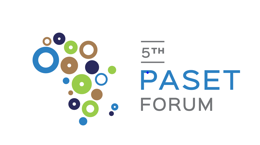 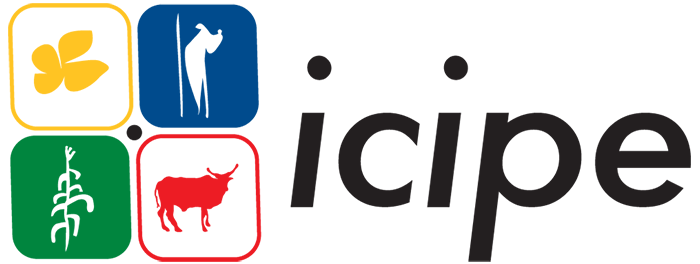 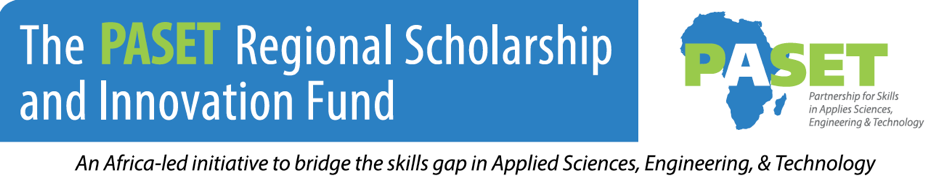 [Speaker Notes: Improving the quality of the PhD programs may include curriculum review and improvement; joint development of new courses; faculty exchange; accreditation]
Window 2: Research Grants- Applied research to resolve local development challenges
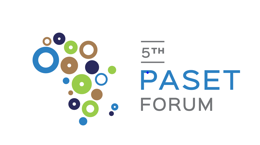 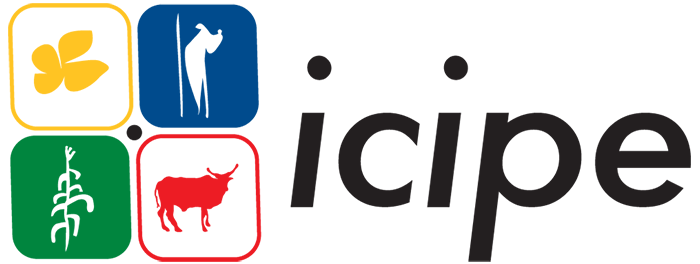 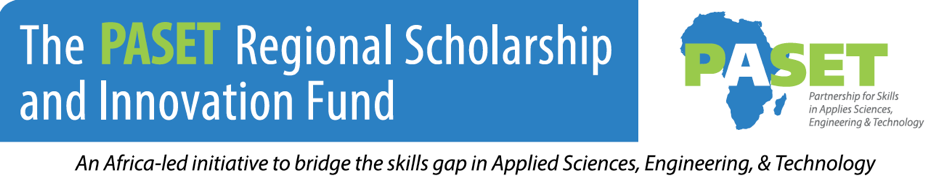 Window 3: Innovation Grants- Supporting innovation and commercialization
RSIF’s Regional Coordination Unit
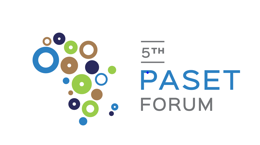 RSIF RCU is the International Centre of Insect Physiology and Ecology (icipe) based in Nairobi, Kenya (since 1st Aug 2018)
Primary implementation body for planning, coordination, M&E of RSIF activities
Manage PhD training, research and innovation, institutional capacity building activities, help develop partnerships and networks
Establish, manage and grow the Permanent and General Funds
Building on icipe’s core capacity for innovation and capacity building– two administrative units
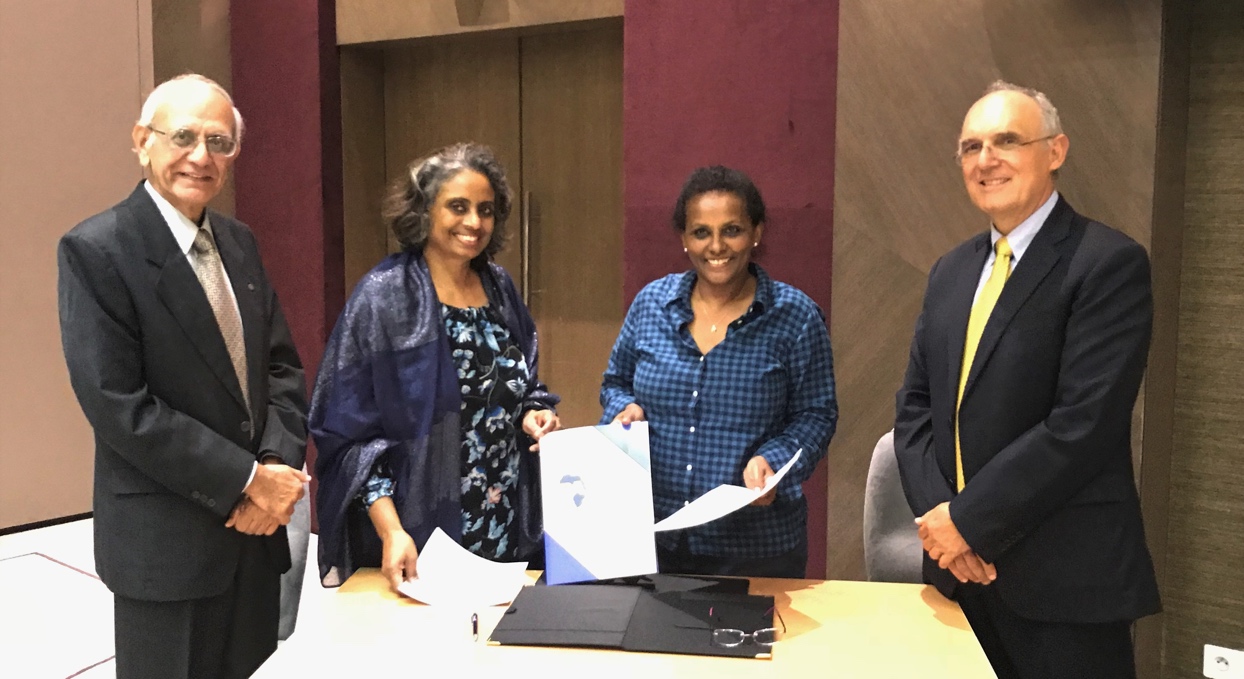 Prof. Goolam Mohamedbhai (Chair, PASET CAG), Dr. Sajitha Bashir (WB), Dr. Segenet Kelemu (DG, icipe), and Dr. Javier Botero Alvarez (WB) at signing of the Financing Agreement for the World Bank grant to icipe for the RSIF at PASET Executive Board and Consultative Advisory Group Meeting, 1st Aug 2018, Abidjan, Cote d'Ivoire
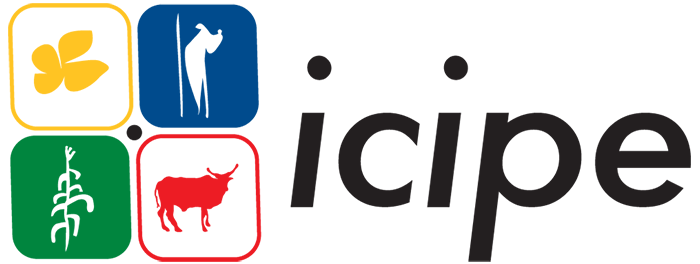 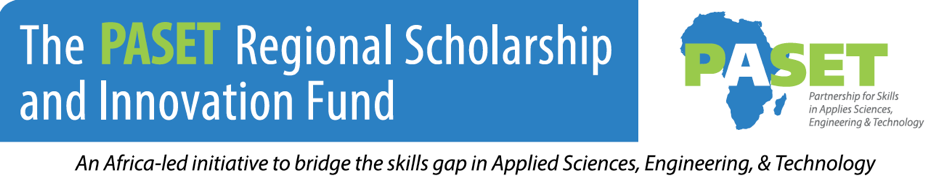 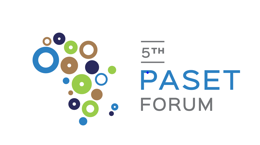 RSIF “Modus operandi”
RSIF  Partner Universities
Consultative Advisory Group
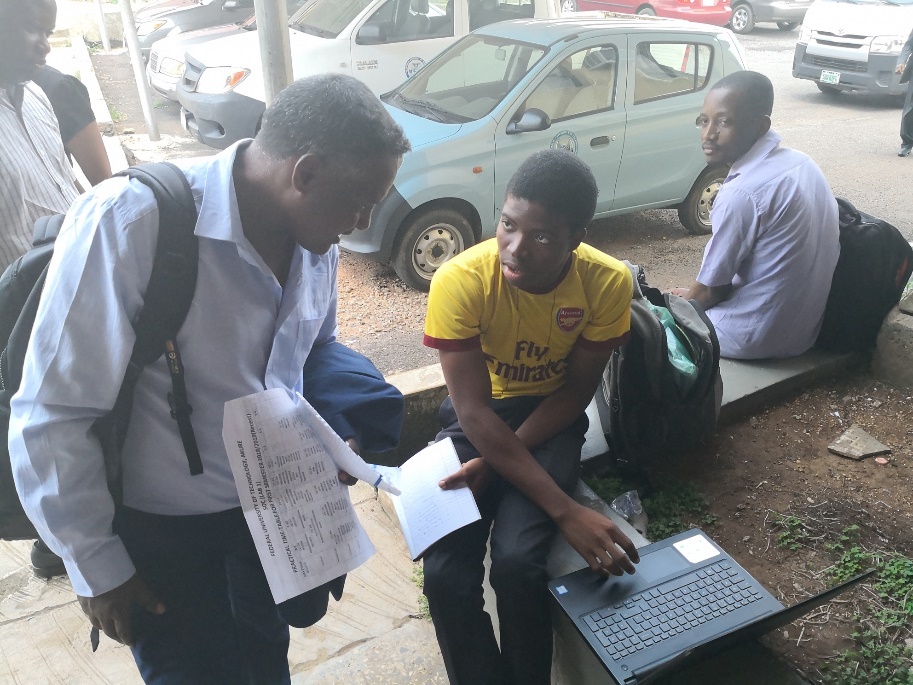 Governing Council
PASET Secretariat
RSIF Host Universities
Executive Board
Student
World Bank project team
Student
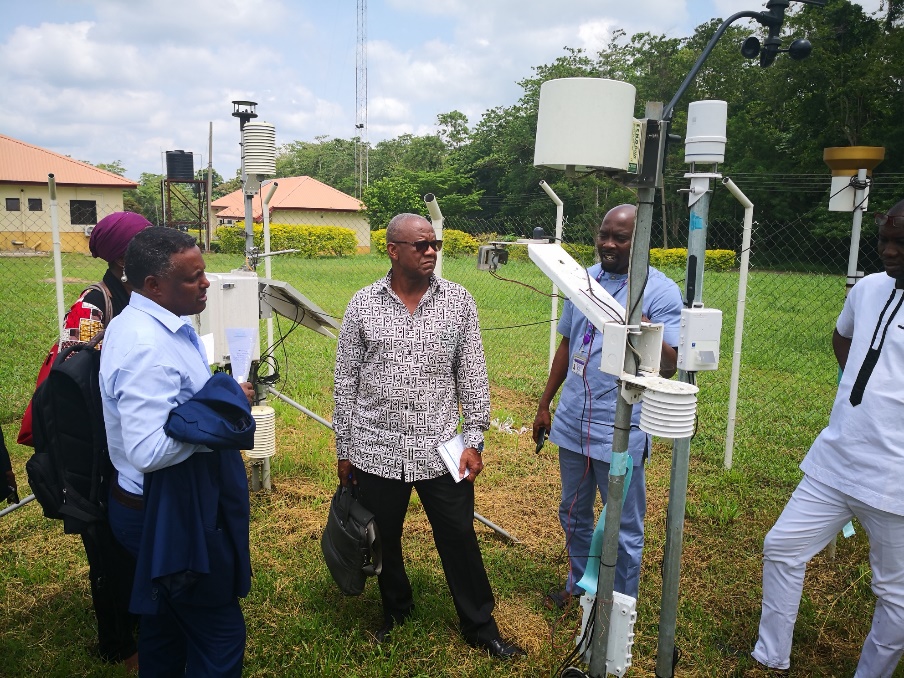 Student
RSIF RCU (icipe)
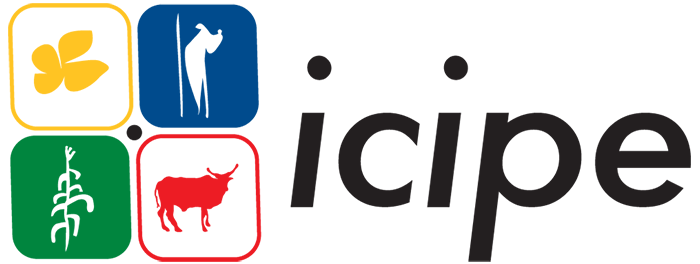 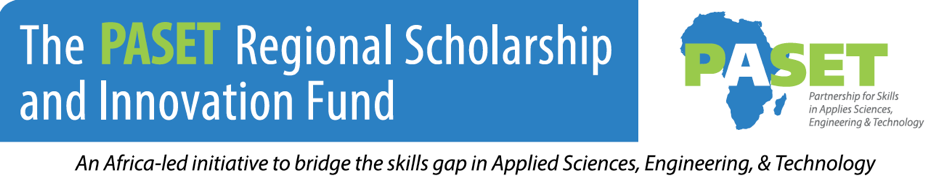 RSIF Host Universities
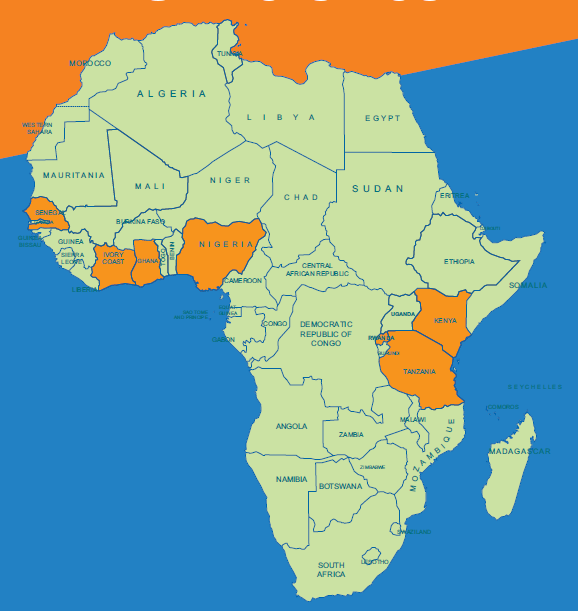 *RSIF Host Universities selected in 2017
Implementation status (2)
Finalising Design Innovation Grants (Window 2&3) 
Creating research technologies: 
Grants to be awarded of up to 3 years for faculty involved in RSIF PhD scholars program
Grants to RSIF post-docs in AHUs of up to $80,000

Stimulating innovation:  
Competitive grants to support the development of Innovation-enabling environments in RSIF Host Universities

Competitive grants to faculty of RSIF Host Universities in partnership with private sector who will co-finance the project.
Scholars (Window 1)
16 PhD students selected in first cohort
40 PhD students to be selected by July, 2019, 44 July, 2020.
Provide tuition, living costs, partial research funds
Criteria for students:
Citizens of SSA
Scholars selected on a competitive basis
Priority
Promising young African faculty without PhDs
Females
Includes ‘Sandwich’ of 1-2 years at an International Partner Organization
MoUs signed with four further partners at this Forum
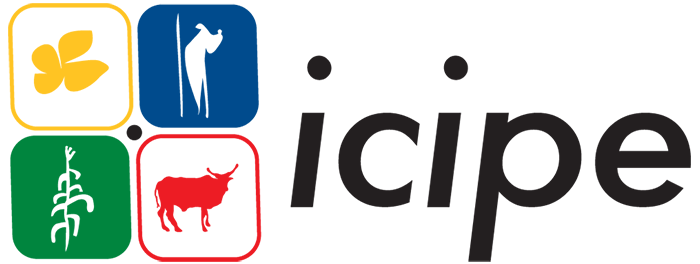 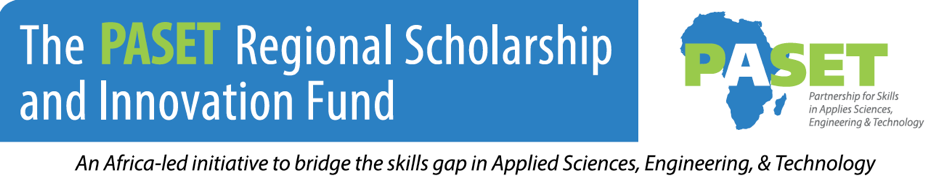 Funding goal: Raise US $65 million in seed funds and ultimately make the fund sustainable
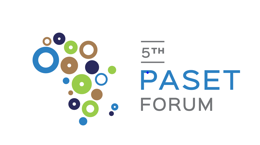 Growth in financial contribution
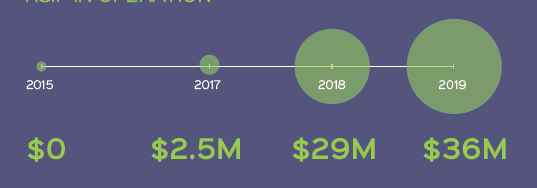 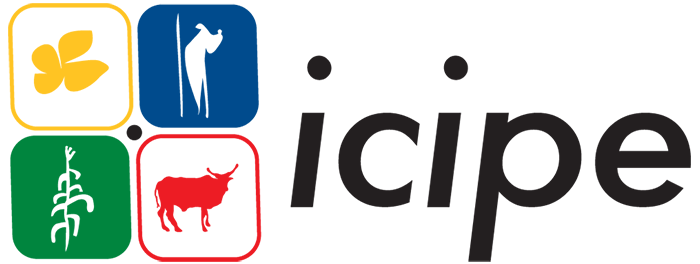 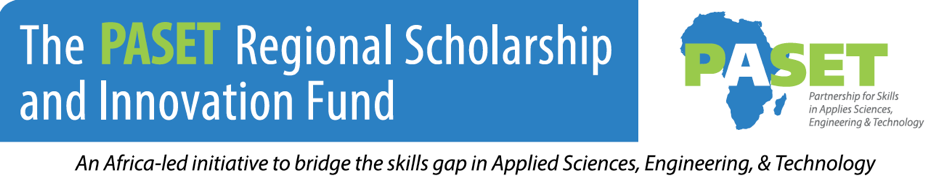 How to join
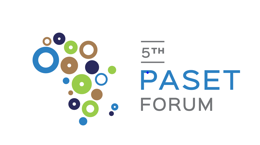 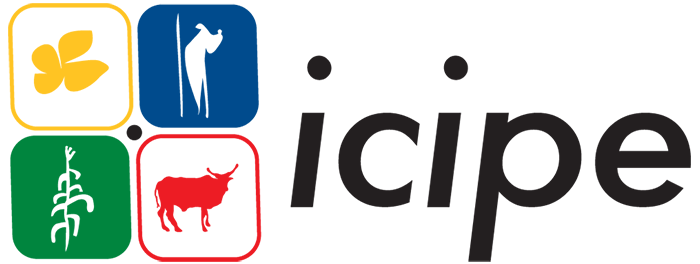 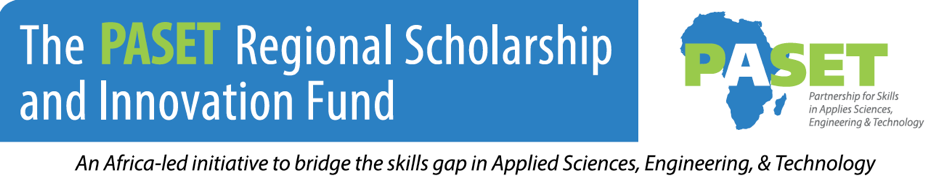 Thank you
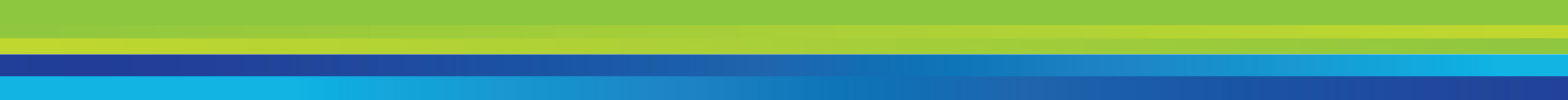 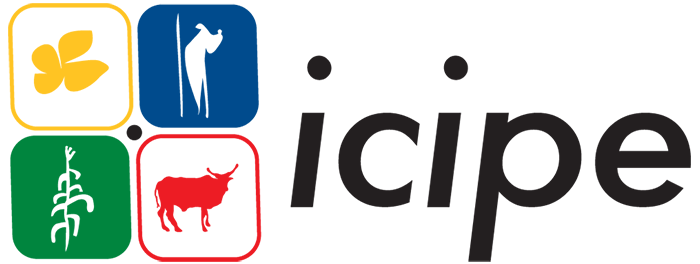 International Centre of Insect Physiology and Ecology
P.O. Box 30772-00100, Nairobi, Kenya
Tel: +254 (20) 8632000
E-mail: icipe@icipe.org
Website: www.icipe.org
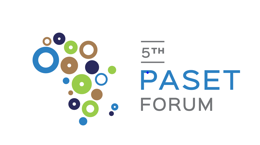 facebook.com/icipe.insects/icipe
Support icipe: www.icipe.org/support-icipe
twitter.com/icipe
linkedin.com/company/icipe